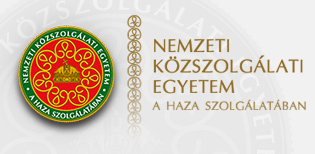 Legal System of the EU
INITB134
Dr. Szirbik Miklós, LL.M.
2019.11.11.
Szirbik, EU Jogrendszere
Repeating questions:
In which cases are conflicts between EU law and national law in the legal hierarchy possible  with special regard to national constitutional law?
What problems may it cause if a memberstate does not implement EU law properly?
In what ways does the Commission support member states in order to enable them to implement and apply  EU las properly ?
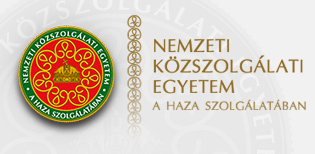 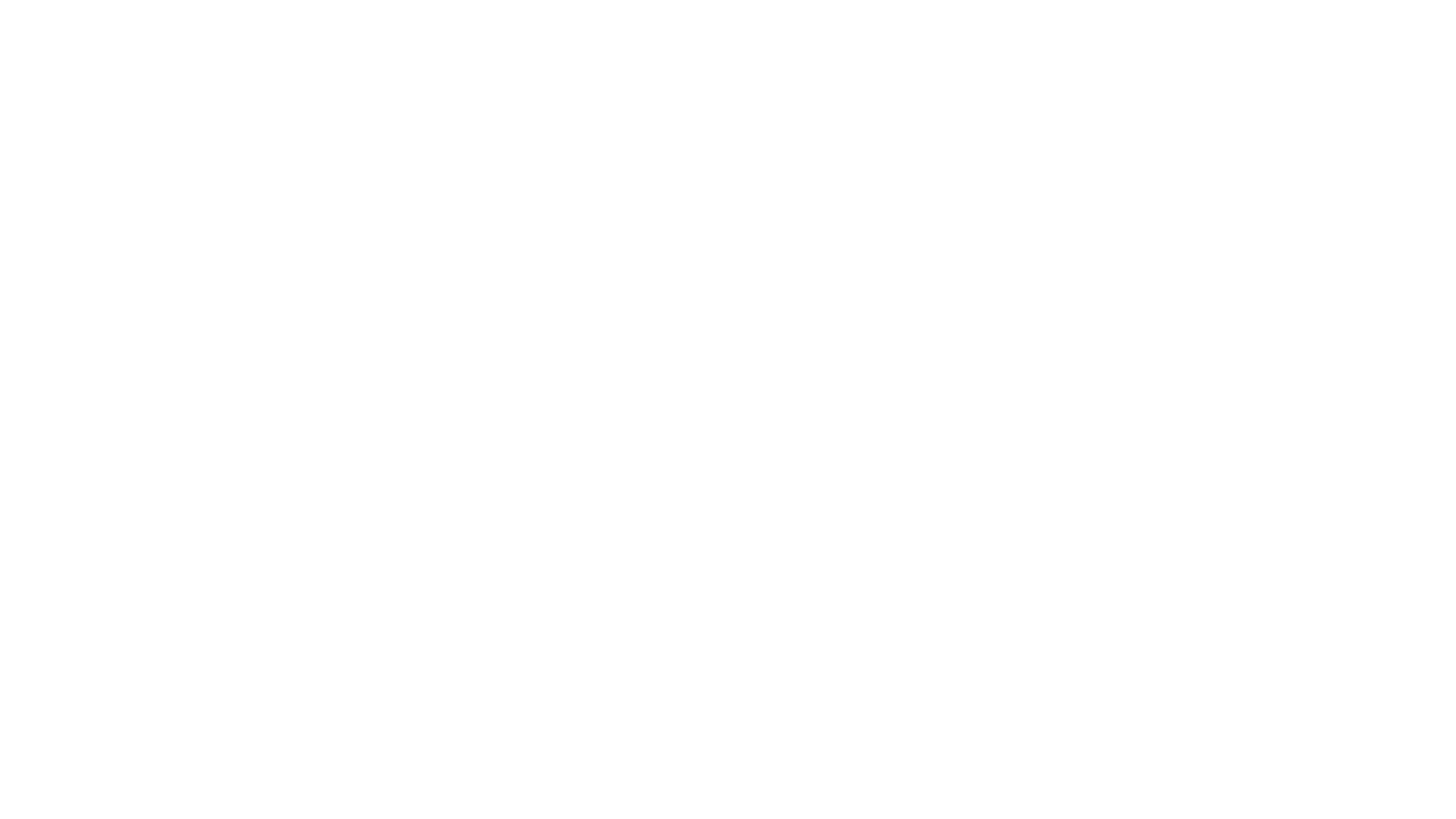 Szirbik, EU Jogrendszere
EU Law and EU citizens
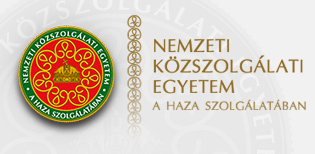 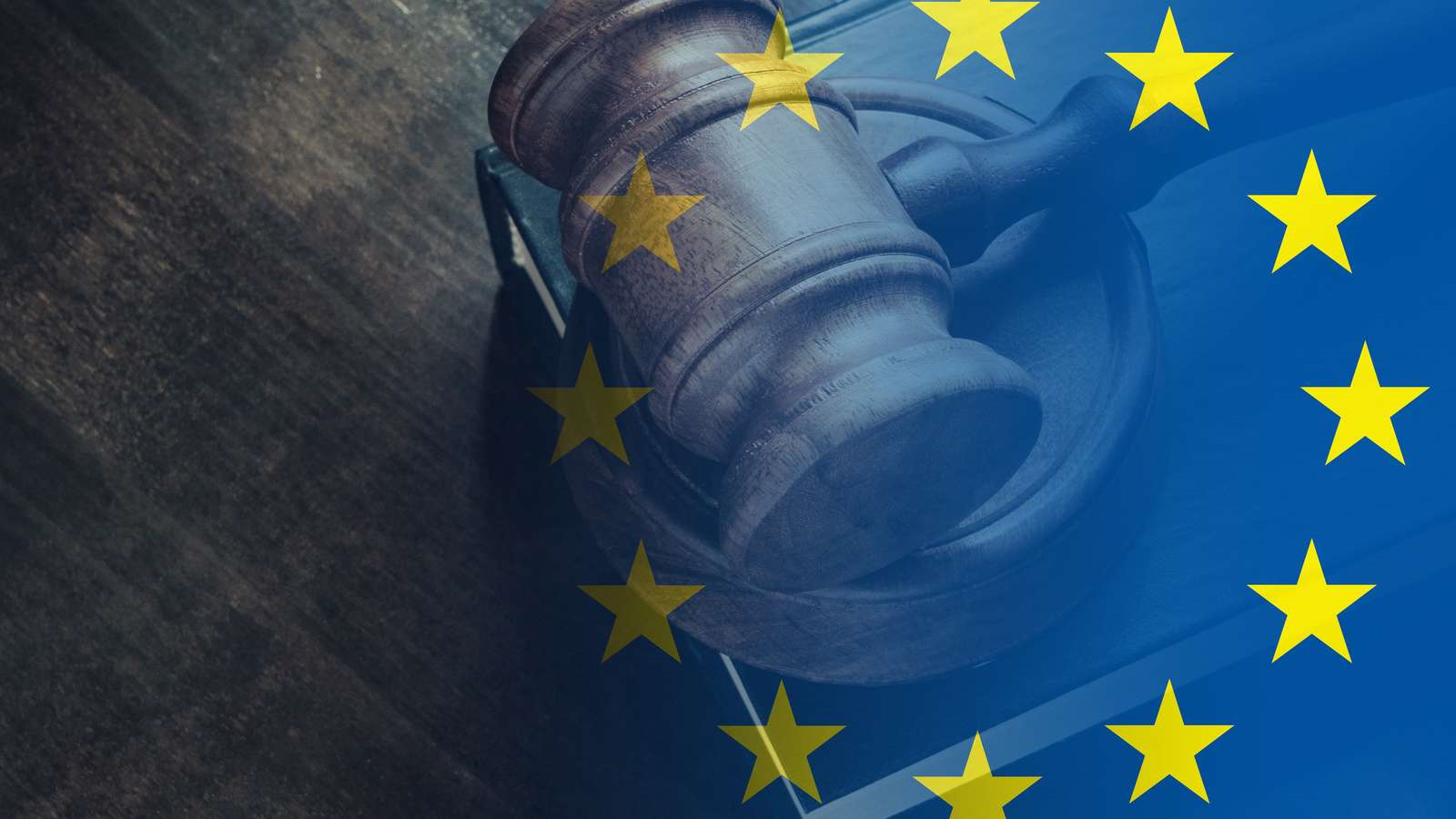 All citizens of an EU country are automatically citizens of the EU. Being an EU citizen provides them with some important extra rights and responsibilities.
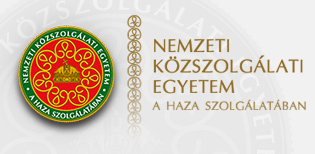 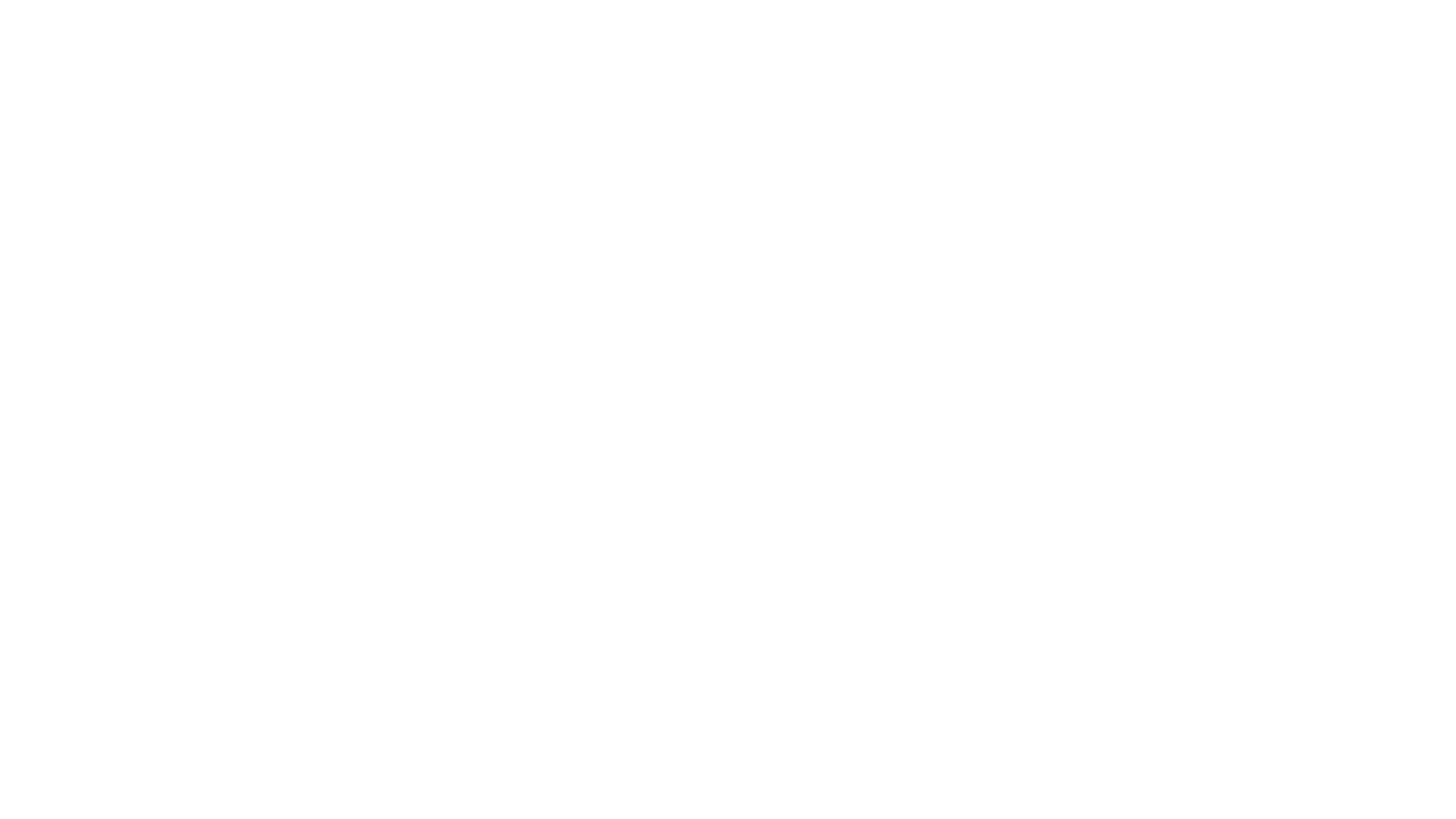 EU citizenship rightsThese rights are spelled out in the folowing provisions:1.  Treaty on the Functioning of the European Union (Article 18) “Within the scope of application of the Treaties, and without prejudice to any special provisions contained therein, any discrimination on grounds of nationality shall be prohibited.The European Parliament and the Council, acting in accordance with the ordinary legislative procedure, may adopt rules designed to prohibit such discrimination.”2. Charter of Fundamental Rights (Chapter V).Especially Title V: TITLE IDIGNITYTITLE IIFREEDOMSTITLE IIIEQUALITYTITLE IVSOLIDARITYTITLE VCITIZENS' RIGHTSTITLE VIJUSTICETITLE VIIGENERAL PROVISIONS GOVERNING THE INTERPRETATION AND APPLICATION OF THE CHARTERhttps://eur-lex.europa.eu/legal-content/EN/TXT/?uri=celex:12012P/TXT
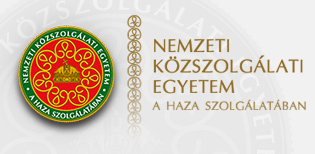 Moving & living in the EU

An EU citizen,  has the right to live and move within the EU without being discriminated against on the grounds of their nationality.

They may set up home in any EU country if they meet certain conditions, depending on whether are are working, studying, etc.
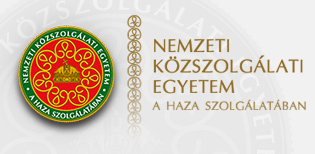 Defending individual rights in case of their violation by national or EU authorities:
https://ec.europa.eu/info/about-european-commission/contact/problems-and-complaints/help-defending-your-rights/individuals_hu
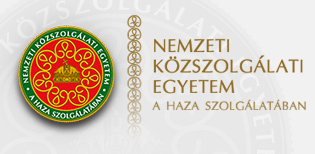 Participation in European policy-making (elections)

Every EU citizen has the right to vote and stand as a candidate in both local and European elections in the EU country they live in, under the same conditions as nationals of that country.
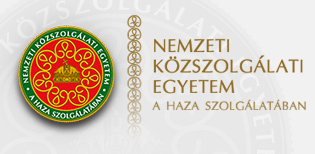 Petitions & complaints

Petitions of EU citizens to the the European Parliament in order address either a personal need or grievance, or on a matter of public interest. The subject must fall within the EU’s remit (i.e. it mustn’t be something that is decided at local or national level) and must affect the petition/complaint issuing citizen directly.

In case of misconduct by an EU institution or body, the involved can complain to the European Ombudsman.

Citizens can also contact EU institutions and advisory bodies directly, and are entitled to receive a reply in any of the EU’s 24 official languages.
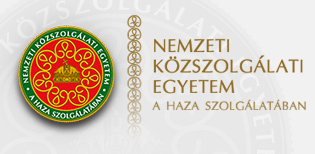 Consular protection

If a citizen is in a non-EU country and needs help, as an EU citizen he/she is entitled to consular protection from the embassy or consulate of any other EU country, if their own country does not have an embassy or consulate in the involved non-EU country.

Citizens can ask for assistance in situations involving, for example, death, accident or illness, arrest or detention, being the victim of violent crime and repatriation.

Before traveling to a country outside the EU it is always worth checking, which EU member states are represented there with an own embassy or consulate.
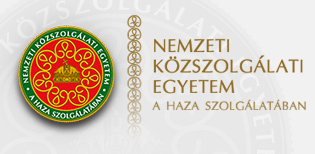 Citizens’ initiative

The European Citizens’ Initiative allows citizens to ask the European Commission to prepare legislation. The petition must be signed by at least 1 million people from at least one quarter of the EU's countries (currently at least 7 countries).

List of ongoing or already successful initiatives: 

https://ec.europa.eu/citizens-initiative/public/welcome?lg=en
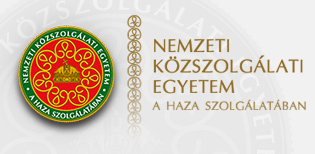 Other types of participation in public matters of EU


The Commission regularly launches public consultations on initiatives it is planning, allowing every European to have their say on the issues.
https://ec.europa.eu/info/consultations_en 

Citizens' Dialogues – these are held in cities across the EU, to listen to people’s views and discuss issues people are concerned about.
https://ec.europa.eu/info/events/citizens-dialogues_en 

Civil Dialogue are discussions between the Commission and civil society organisations who specialise in various subjects.

  https://ec.europa.eu/info/about-european-commission/service-standards-and-principles/transparency_en
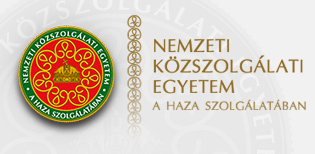 Petition addressing the EP

Any citizen of the European Union, or resident in a Member State, may, individually or in association with others, submit a petition to the European Parliament on a subject which comes within the European Union’s fields of competences and which affects them directly. Any company, organisation or association with its headquarters in the European Union may also exercise this right of petition, which is guaranteed by the Treaty.

A petition may take the form of a complaint or a request and may relate to issues of public or private interest.

Such petitions give the European Parliament the opportunity of calling attention to any infringement of a European citizen’s rights by a Member State or local authorities or other institution.
EP Petition portal:
https://petiport.secure.europarl.europa.eu/petitions/hu/registration/register 

Committee on Petitions - Members 
he Committee on Petitions is composed of 34 Members and is headed by a Chairman and 4 Vice-Chairmen.
https://www.europarl.europa.eu/committees/en/peti/members.html
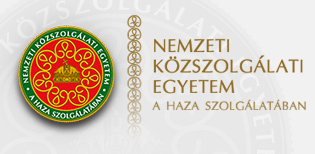 Official Complaints

Additionally to the above mentioned there are following possibilities to initiate procedures if a member state or an an EU Institution violates any rights provided any EU law: 

 Complaints may be addressed to the following institutions:

The Commission if the citizen, resident or organization has the feeling, thet a national authority violated their rights,
 Petition to the European Parliament to address either a personal need or grievance, or on a matter of public interest. The subject must fall within the EU’s remit (i.e. it mustn’t be something that is decided at local or national level) and must affect you directly.
3.  Complaints to the European Ombudsman about misconduct by an EU institution or body.

4. Citizen, residents or organizations can contact  EU institutions and advisory bodies directly,  and are entitled to a reply in any of the EU’s 24 official languages.
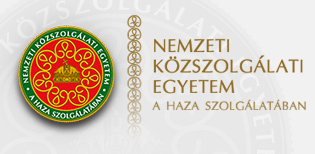 European Anti-Fraud Office OLAF

OLAF investigates fraud against the EU budget, corruption and serious misconduct within the European institutions, and develops anti-fraud policy for the European Commission. Complaints related to the above-mentioned cases can be addressed directly to European Anti-Fraud Office.

Between 2010-2018 the European Anti-Fraud Office
- Concluded over 1900 investigations
- Recommended the recovery of over €6.9 billion to the EU budget
- Issued over 2500 recommendations for judicial, financial, disciplinary and administrative action to be taken by the competent authorities of the Member States and the EU

https://ec.europa.eu/anti-fraud/home_en
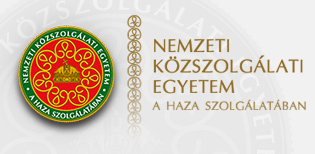 Thank you for your attention!